Applications and Case Management
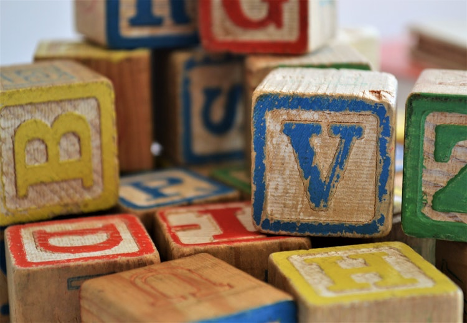 Public Law Working Group
What’s new?
Advance notification to Cafcass of the issue of proceedings
New C110A – the online form (or use of the ‘urgent information sheet’ where the online form is not in operation)
Pleading the grounds – concise numbered paragraphs
The revised SWET and a new short-form SWET for urgent applications
Public Law Working Group
What’s new? cont.
The child’s birth certificate/proof of birth as core documentation
Increased focus on the appropriate timing of urgent and non-urgent       hearings to maximise participation and optimise the effectiveness of the hearing
ICO checklist to assist good practice and appropriate early case management
Increased focus on effective Advocates' Meetings (a) with the use of template documents and (b) filing the minutes before the CMH
Public Law Working Group
1.
Advance notification of Cafcass of the issue of proceedings (F1, para 2)
At the time the decision is taken to issue
Public Law Working Group
2.
The application form (F1, para 1)
Completion of the revised/online C110A (the Public Law Platform)
Highlighting the changes
Completion of the existing C110A (if still in use) and the ‘urgent application information sheet’ in appropriate cases (F3)
Urgent applications – crucial information for the court
Public Law Working Group
3.
The grounds for the application 
(F1, para 1(i))
Numbered paragraphs
Focused and concise
Threshold findings/other grounds relied upon
Public Law Working Group
4.
The statement in support of the application
The revised SWET –
o   The new form
The short form SWET for urgent applications
o    The relevant information for urgent hearings
What makes a good statement?
Public Law Working Group
5.
Core documentation, to include (F1, para 3)
The child’s birth certificate, or
Identity documentation/biometric page of the child’s passport for foreign national children without a birth certificate
Public Law Working Group
6.
Listing urgent applications (F1, para 4)
Notice to respondents/sufficient time to arrange representation
Listing on shorter notice than requested in exceptional circumstances only
Public Law Working Group
7.
Good practice at interim care hearings
Use of the ICO checklist (F7)
Public Law Working Group
8.
Case Management at urgent care hearings
Progressing the case at an early stage 
Suggested case management directions for ICO hearings (in ICO checklist)
Public Law Working Group
9.
Listing the first CMH in non-urgent cases (F1, para 5)
Within the CMH window
Giving enough time for effective preparation
Not necessarily the first available date
Public Law Working Group
10.
Effective Advocates' Meetings (F1, paras 6-8)
Use of Advocates' Meeting templates (F4 – F6)
Minute of the meeting to be filed in advance of the CMH
Use of template case summary/position statements
Public Law Working Group
11.
Wellbeing (F1, para 10)
National focus
Local arrangements (each DFJ area)
Public Law Working Group